Tijd nemen voor natuurbeleving


Zitten in Hara

Meditatie op het leven
10. Kloosters
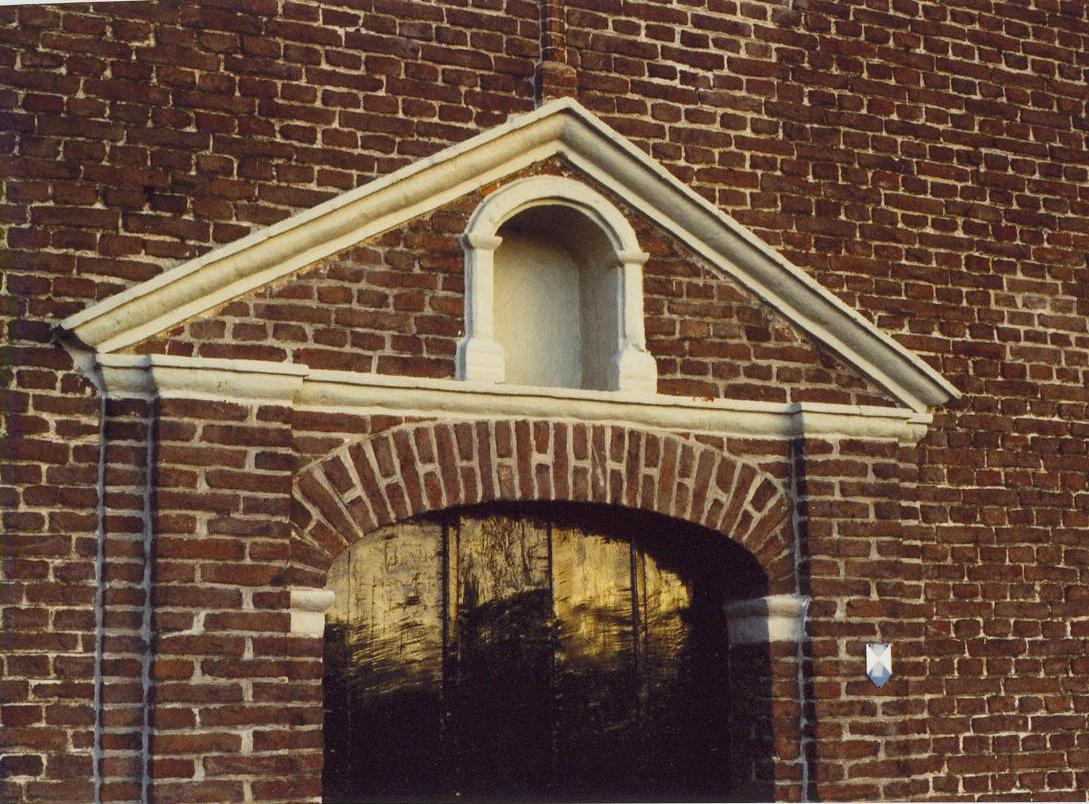 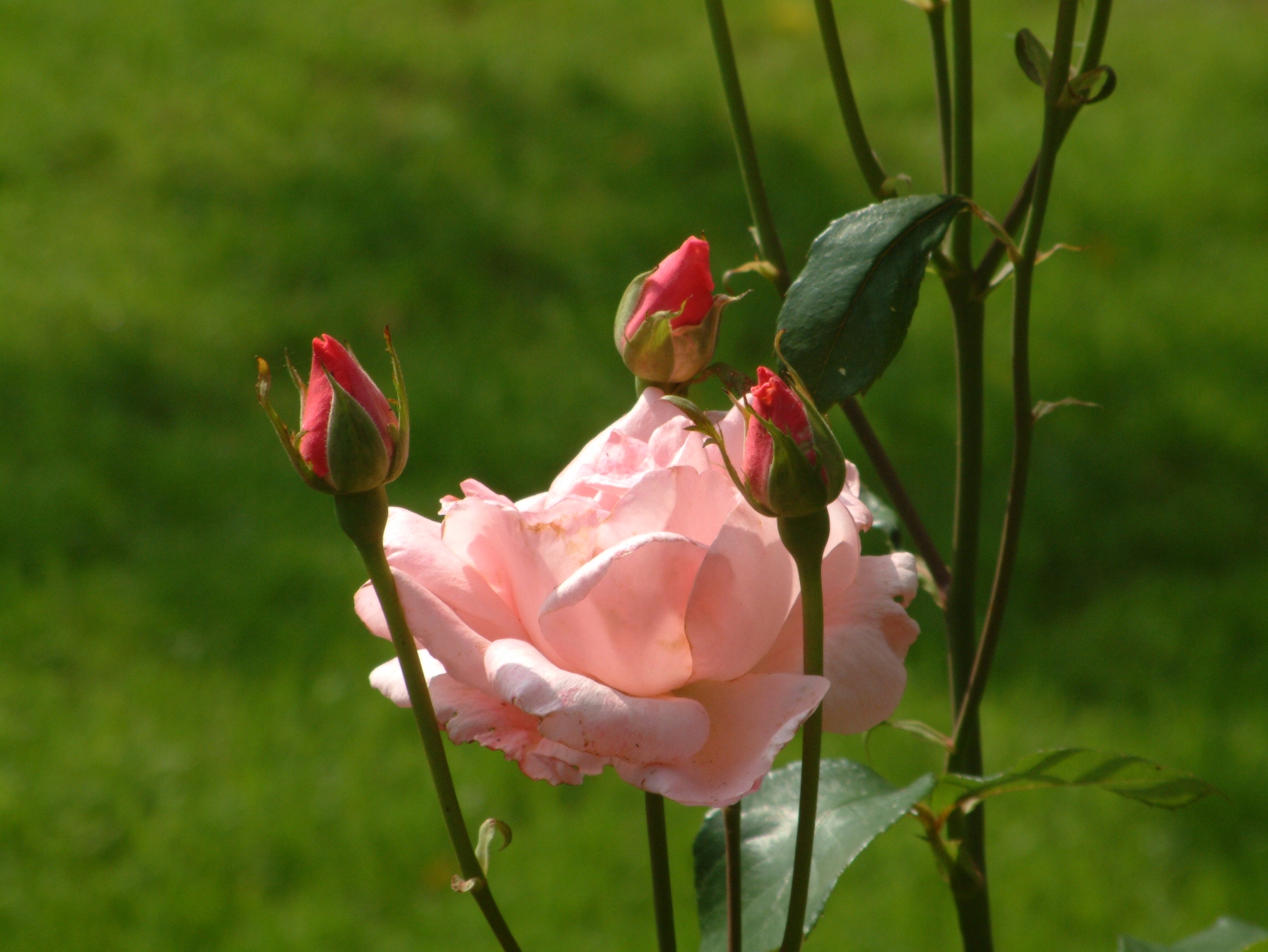 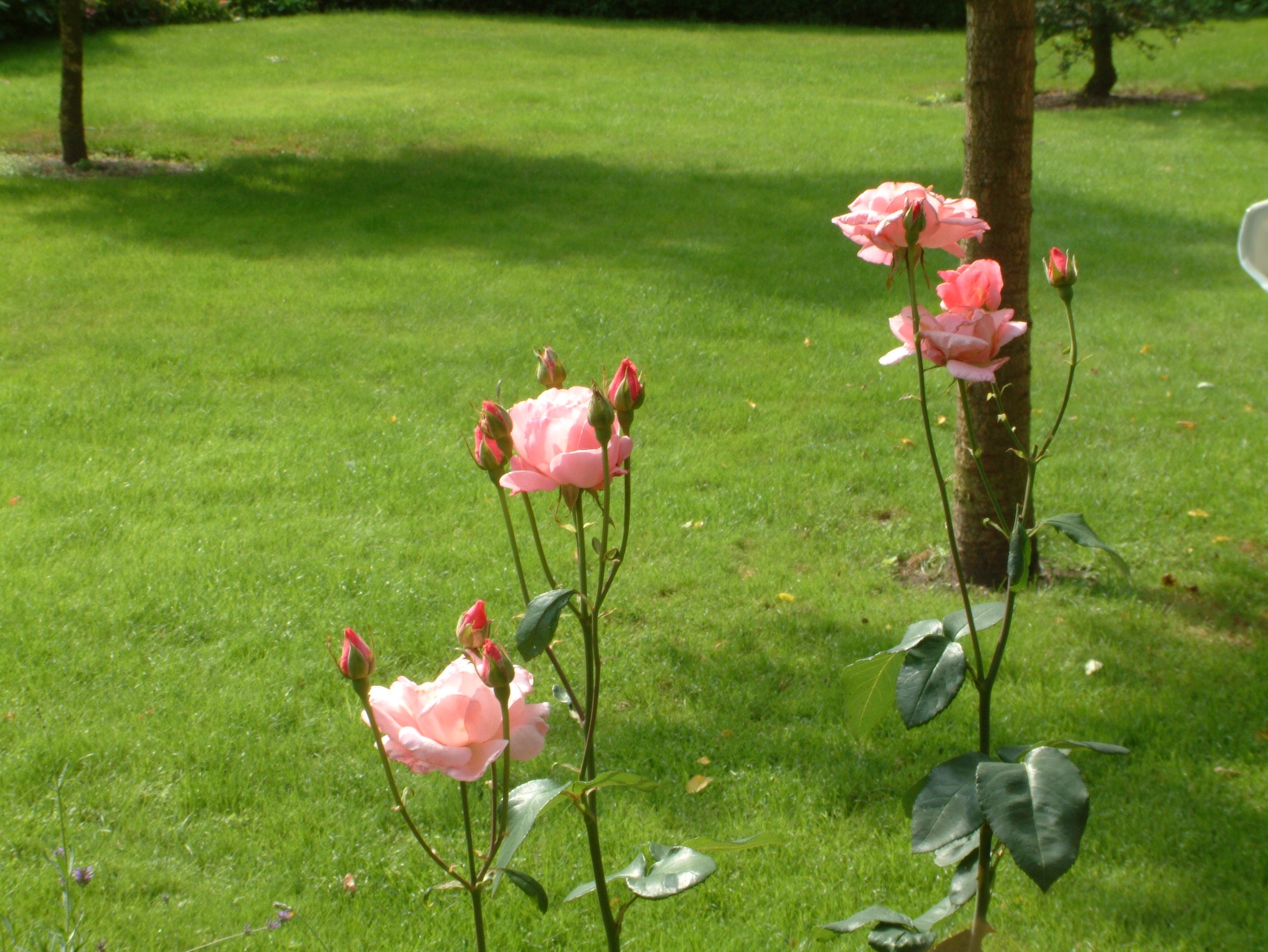 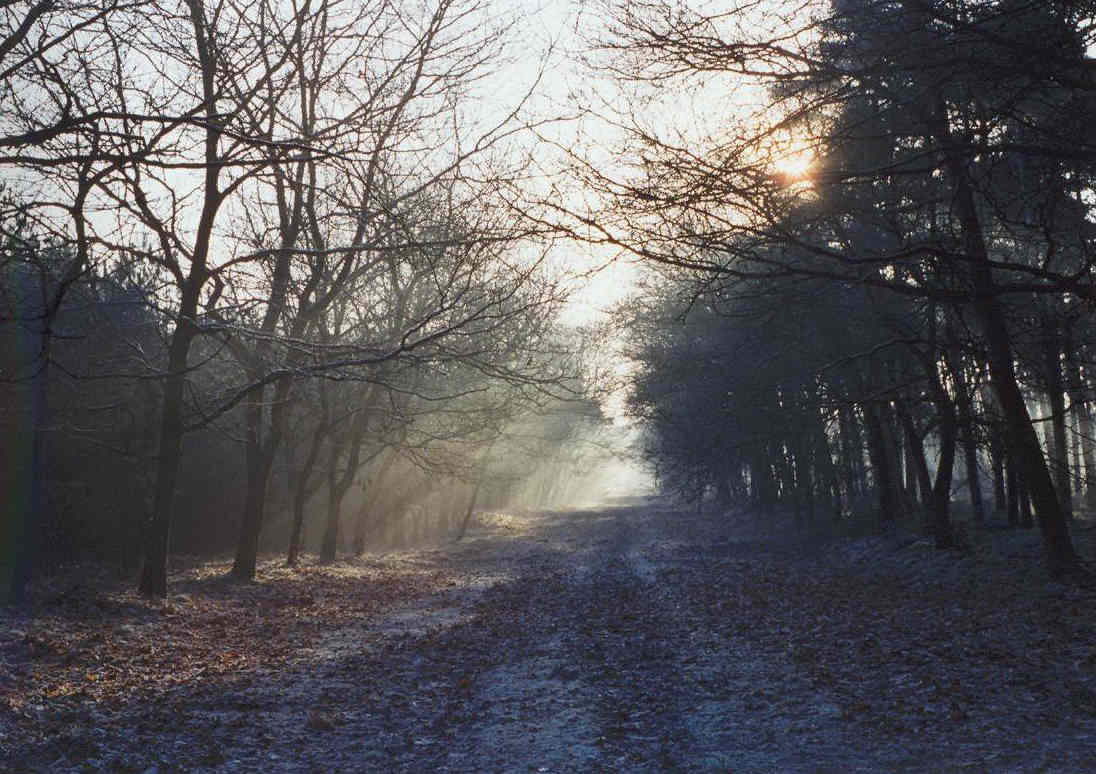 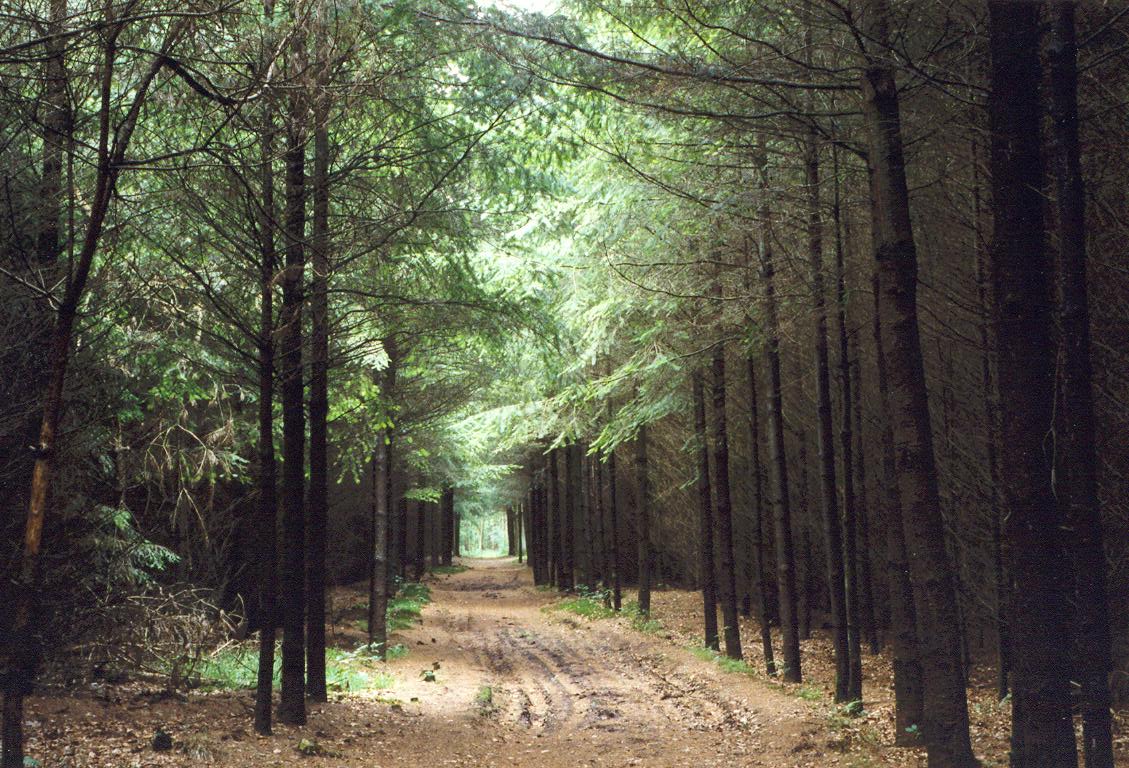 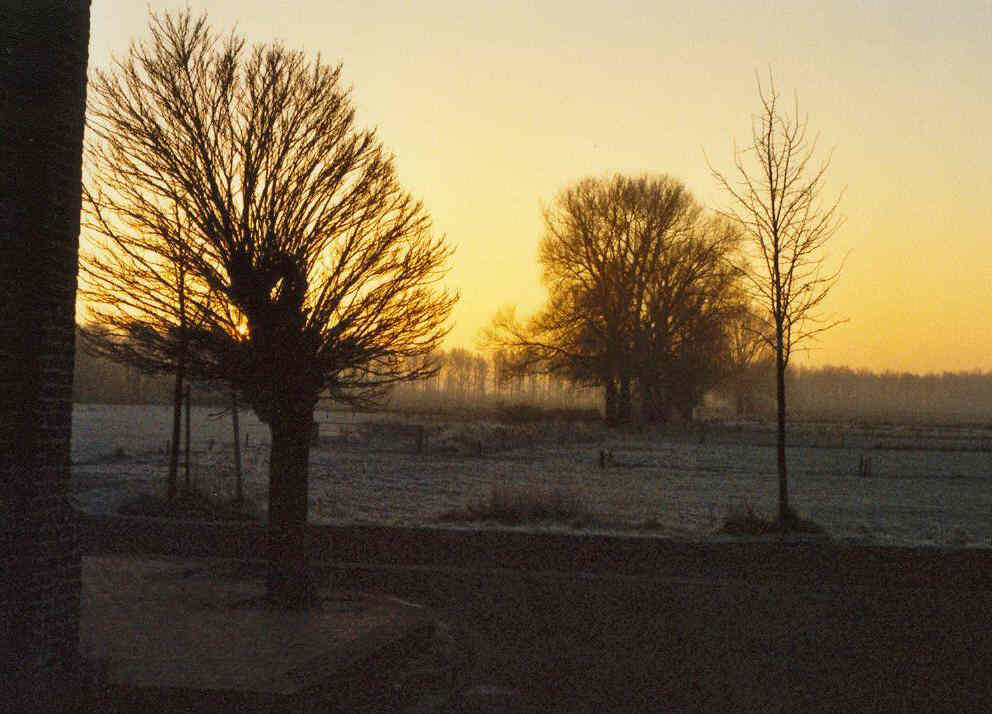 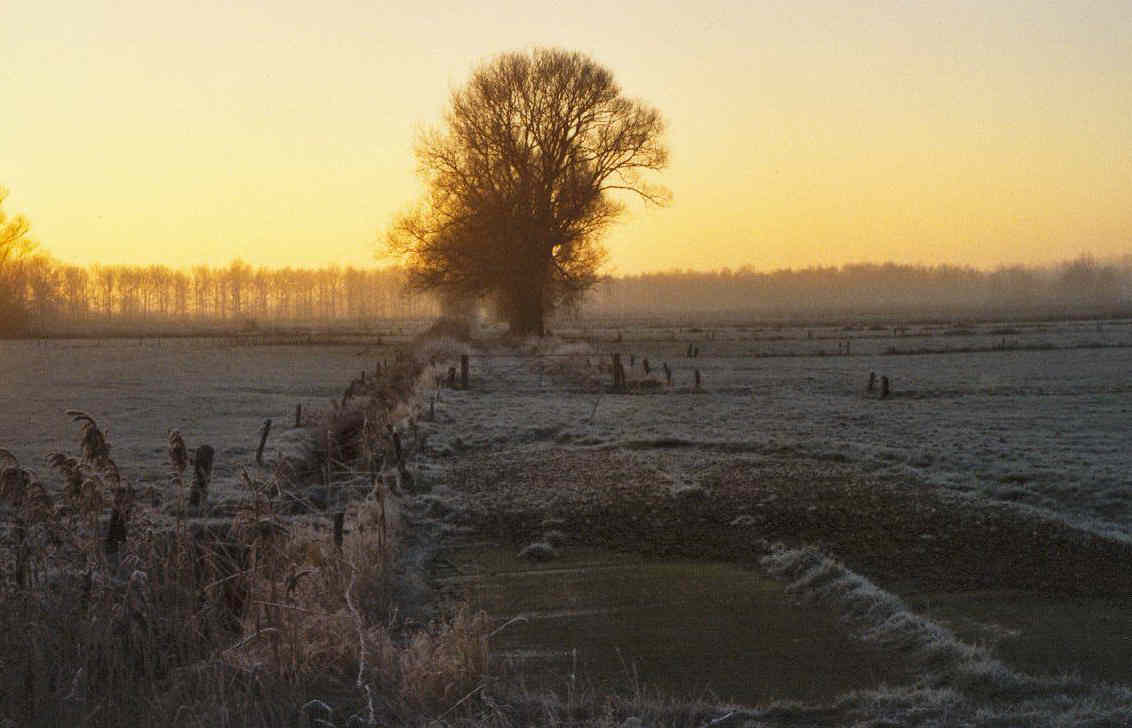 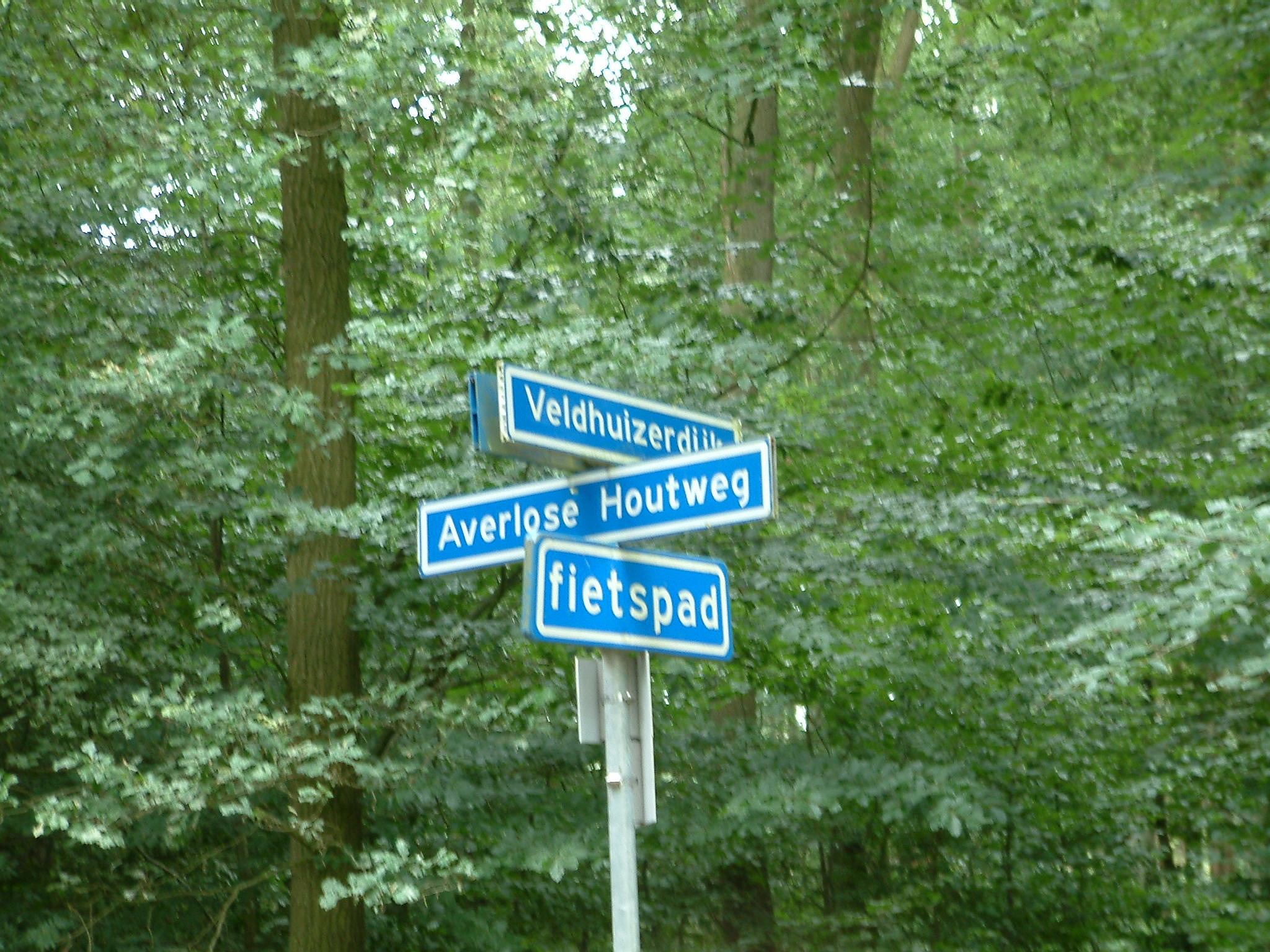 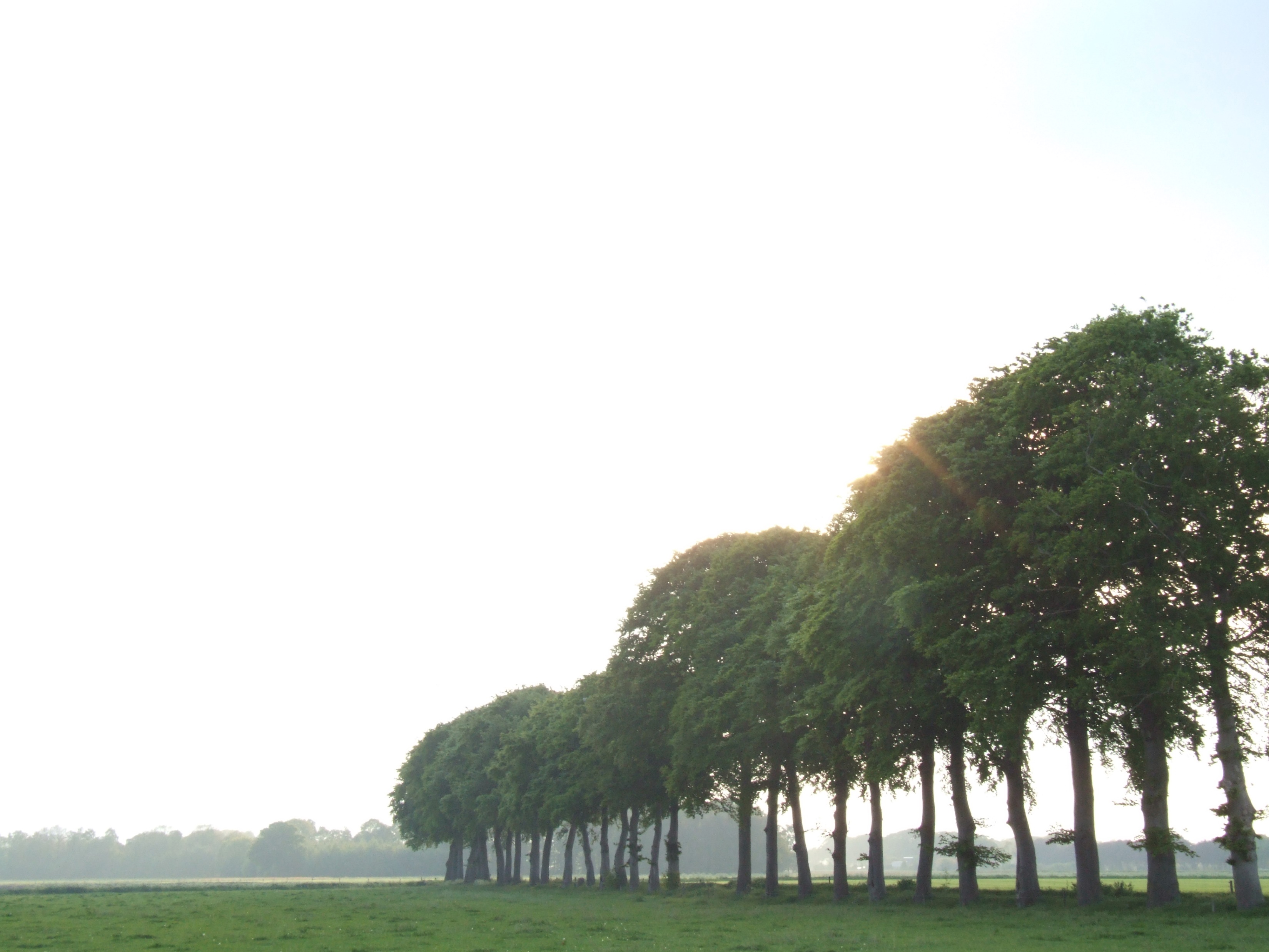 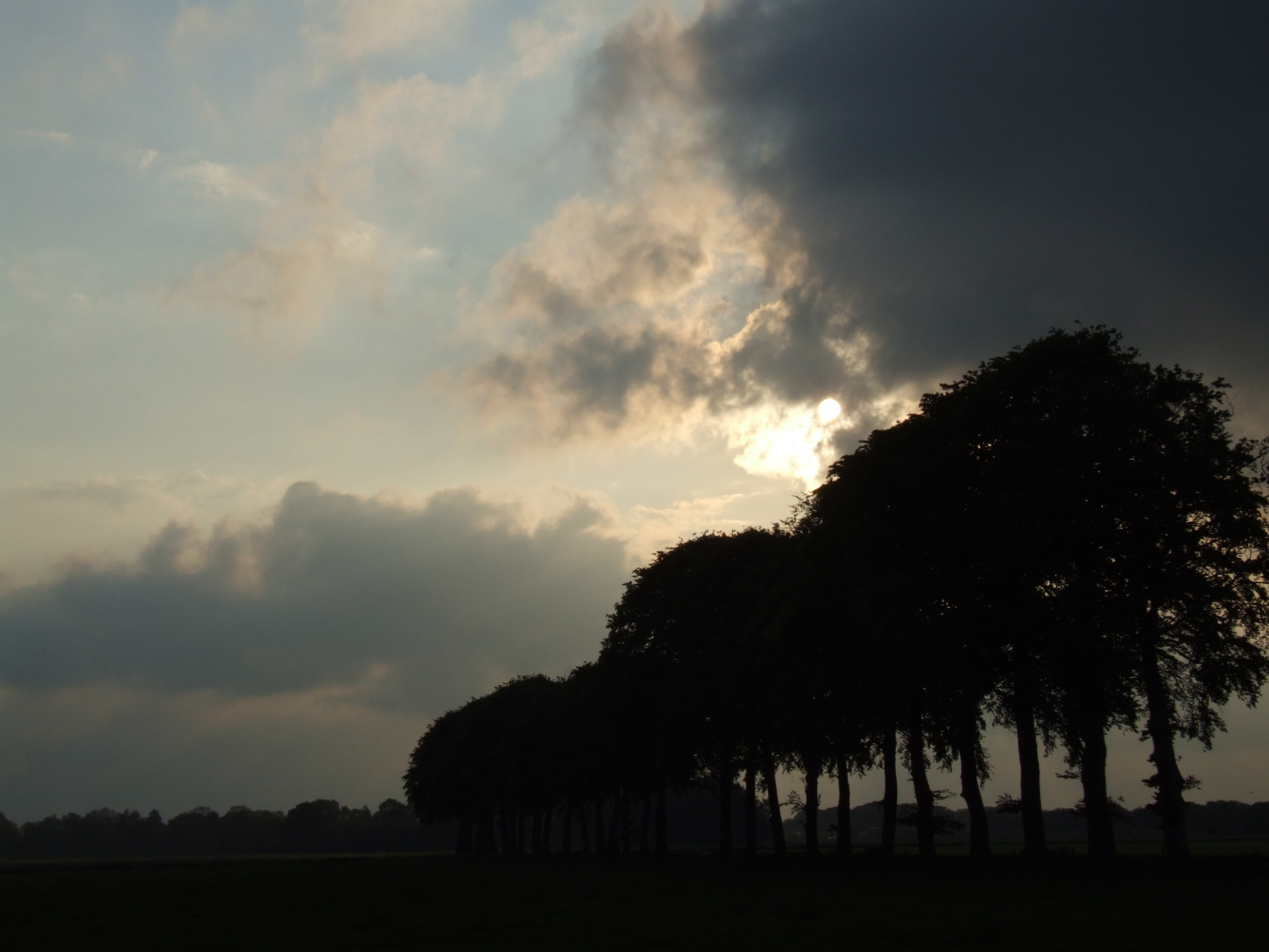 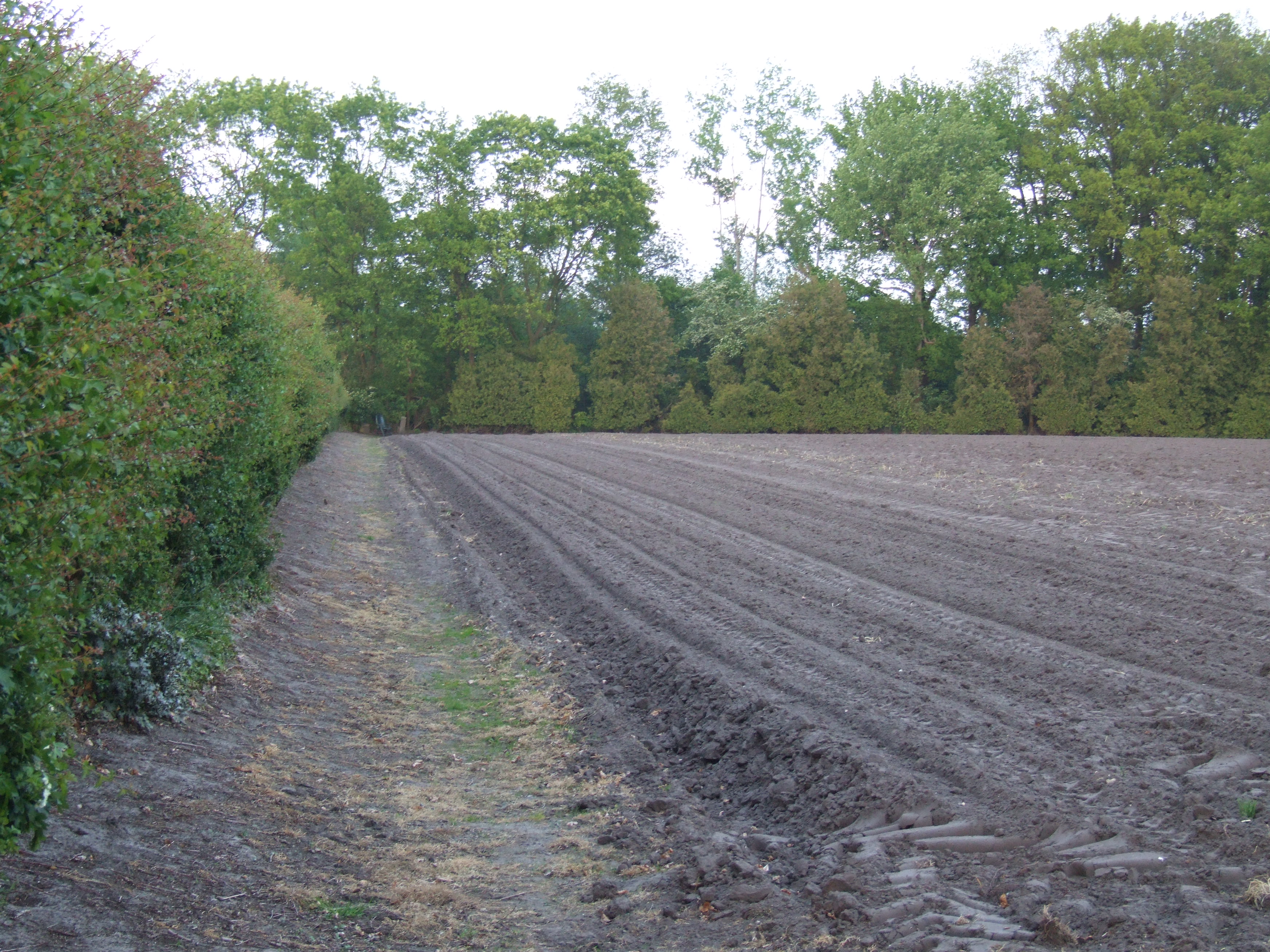 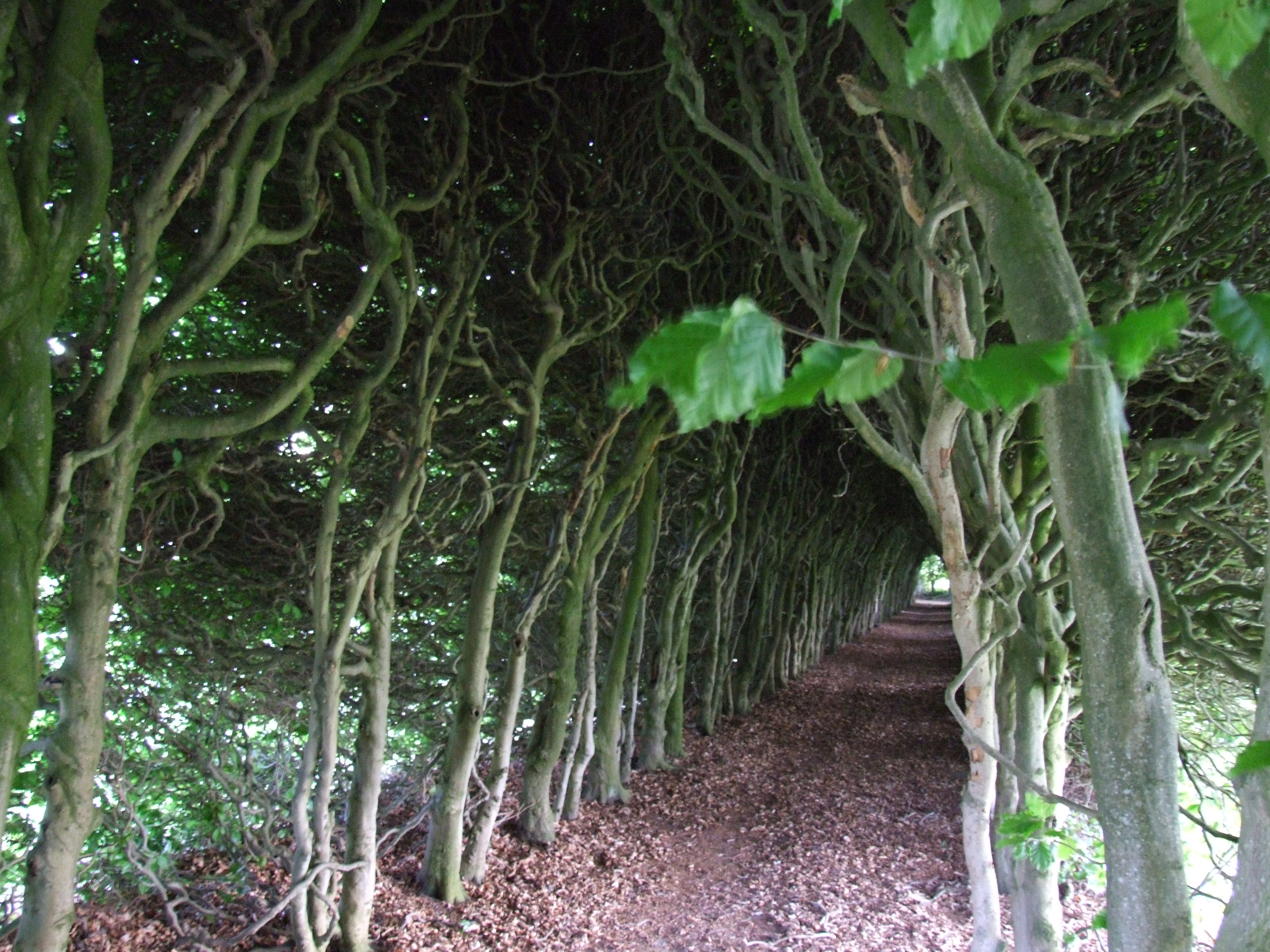 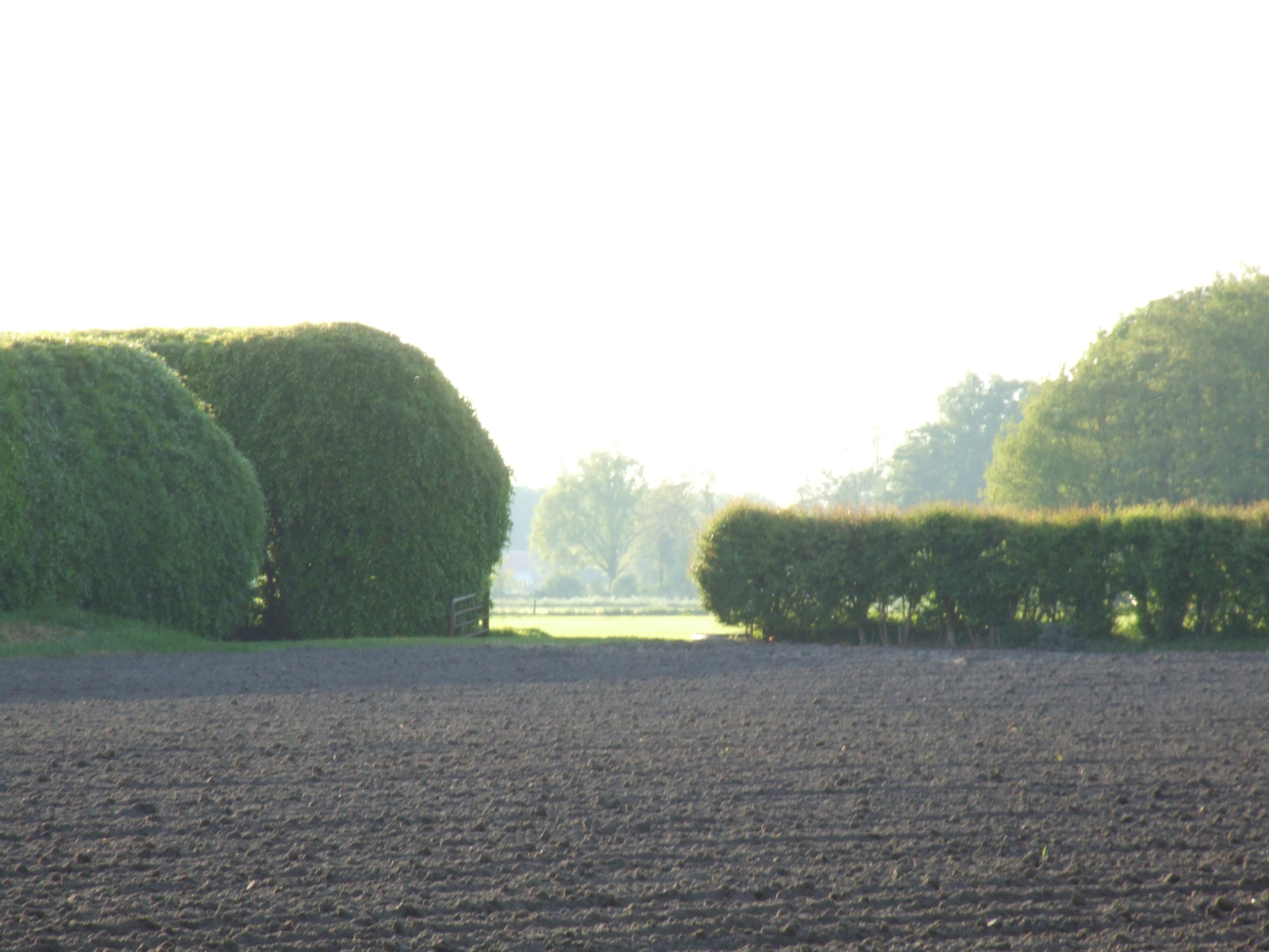 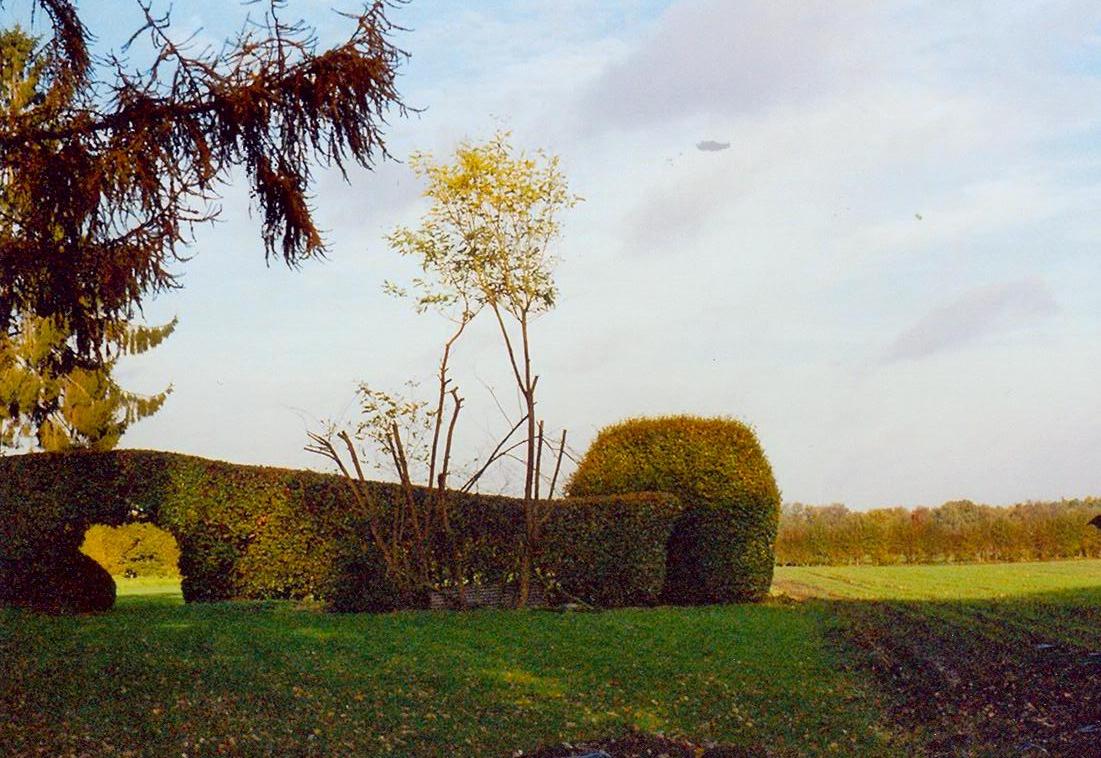 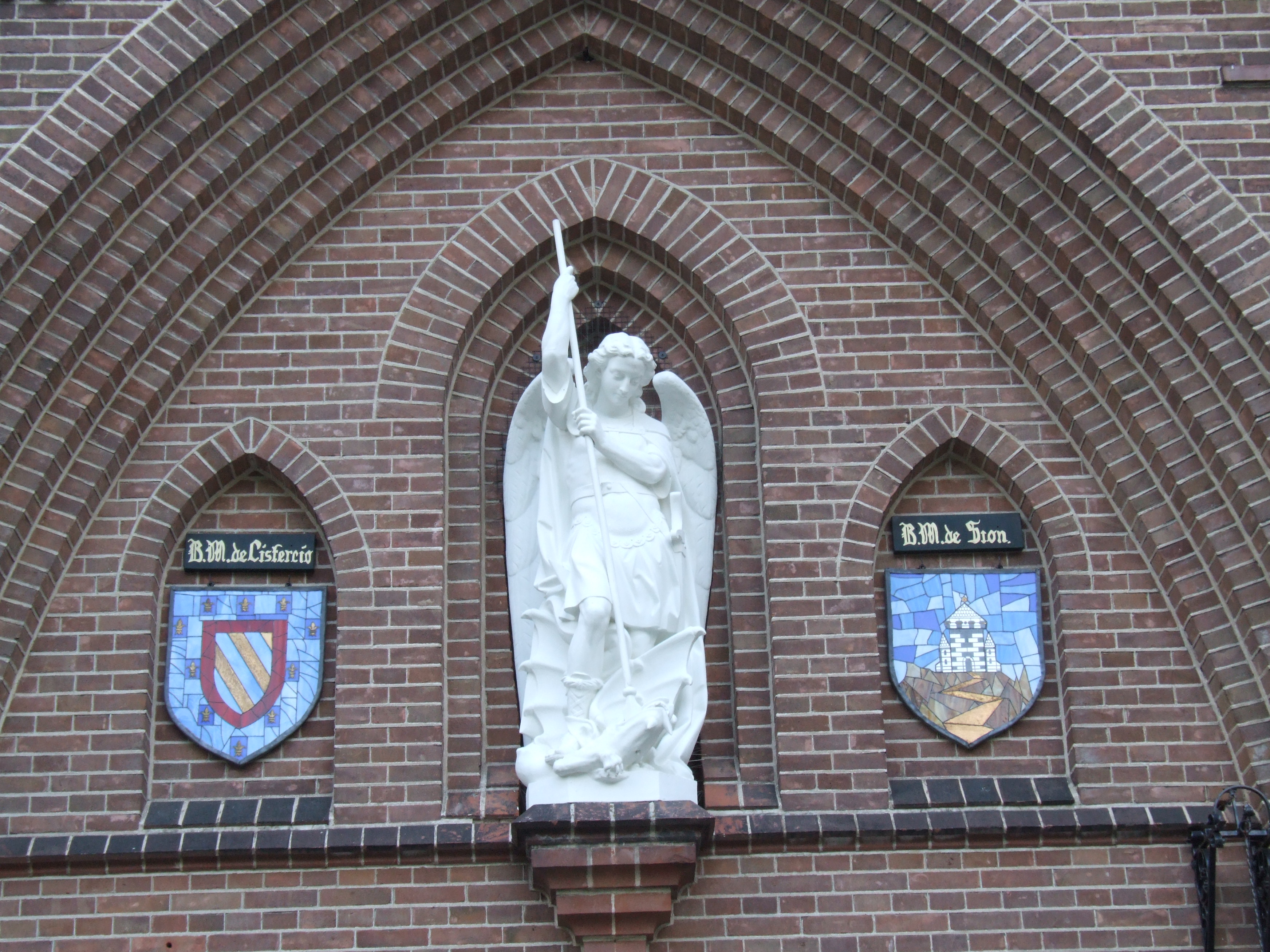 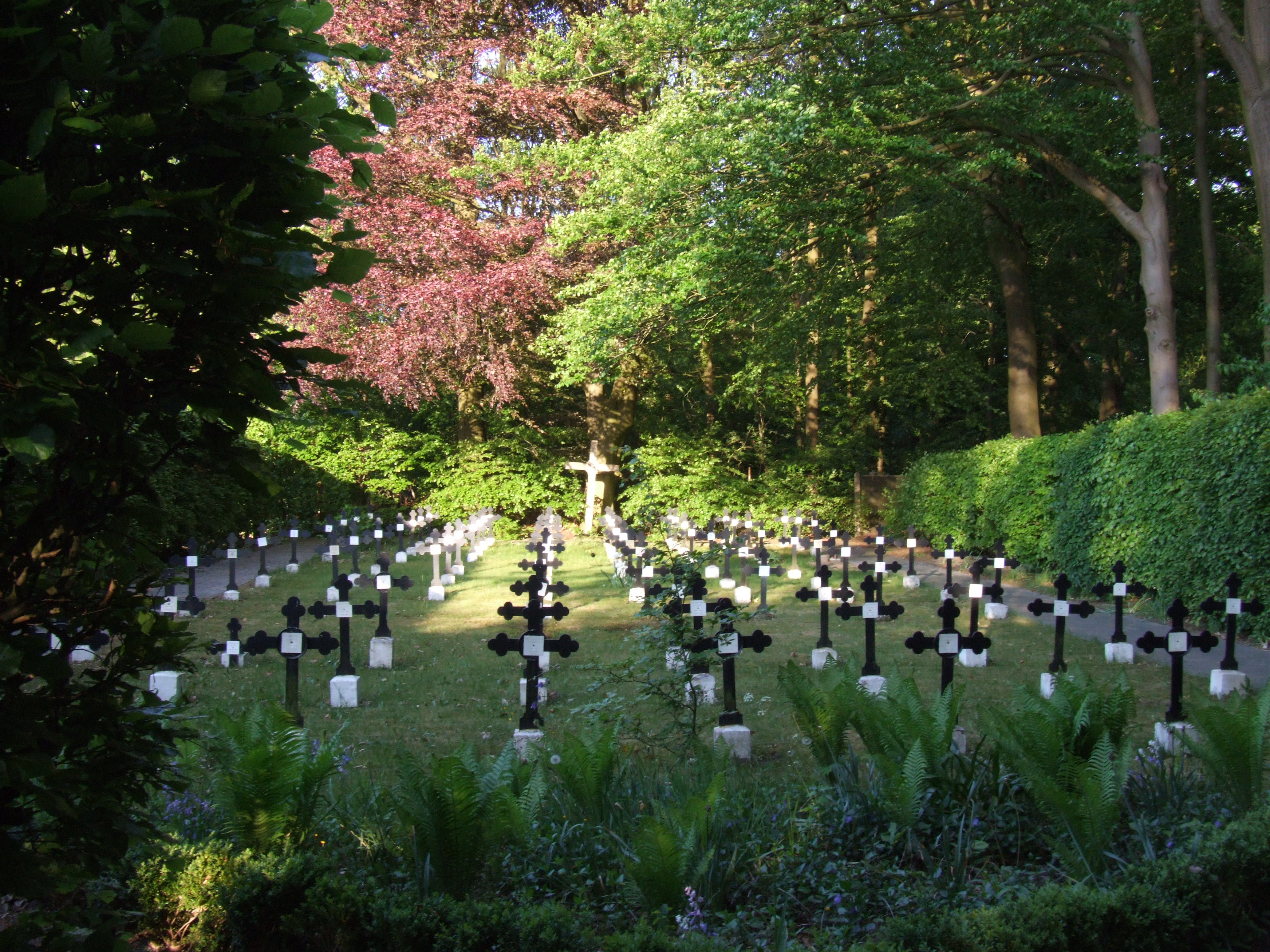 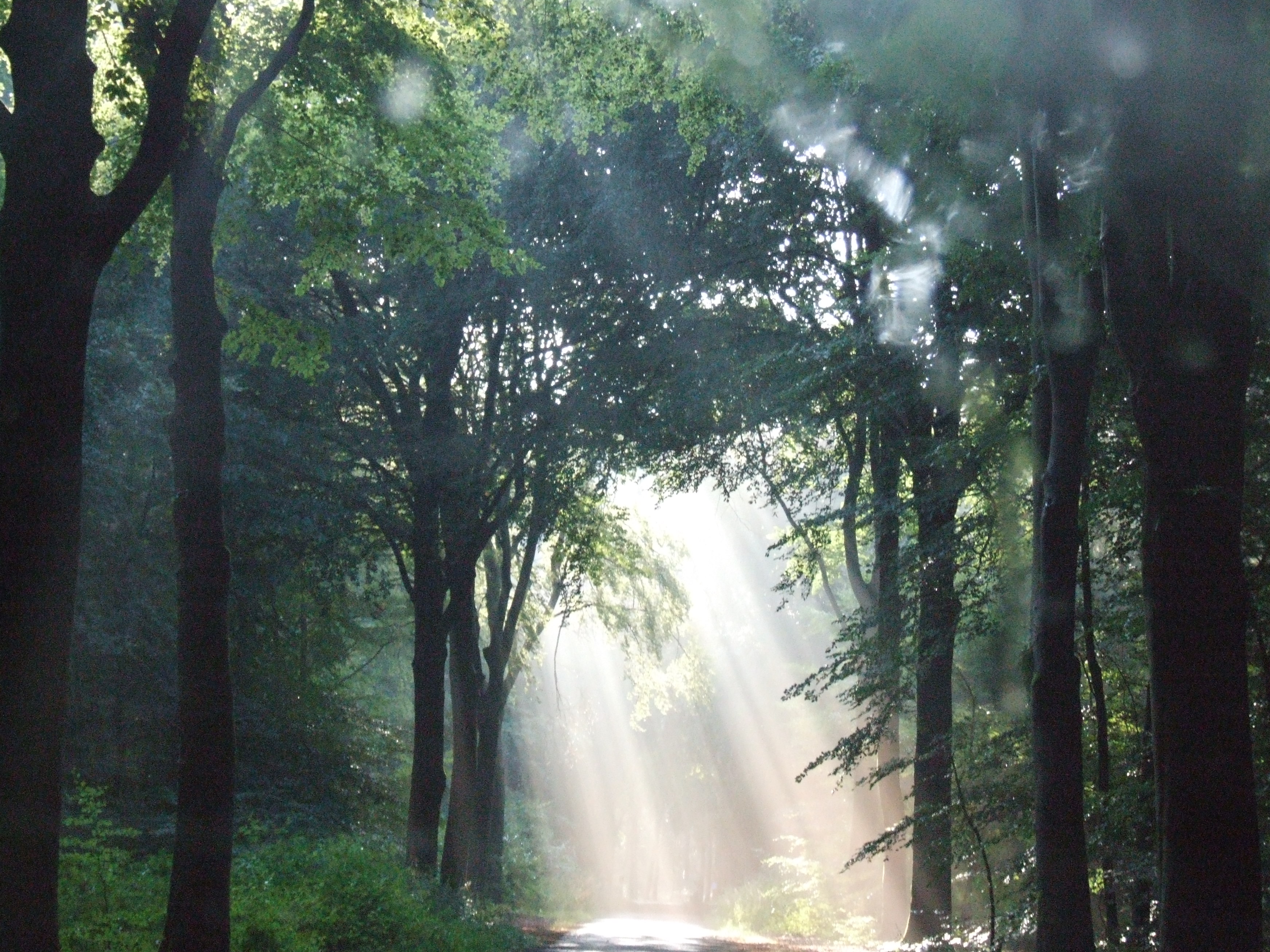 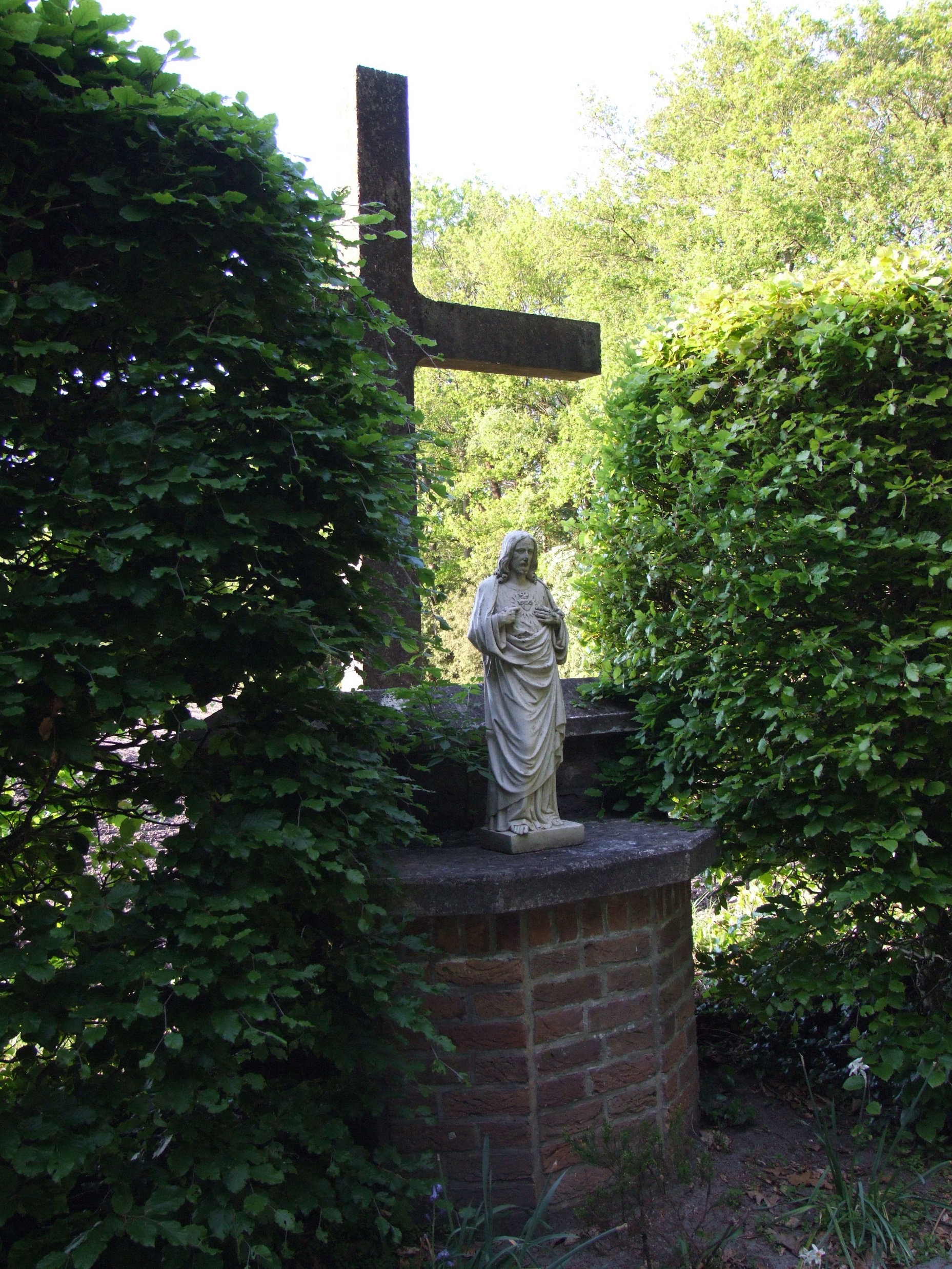 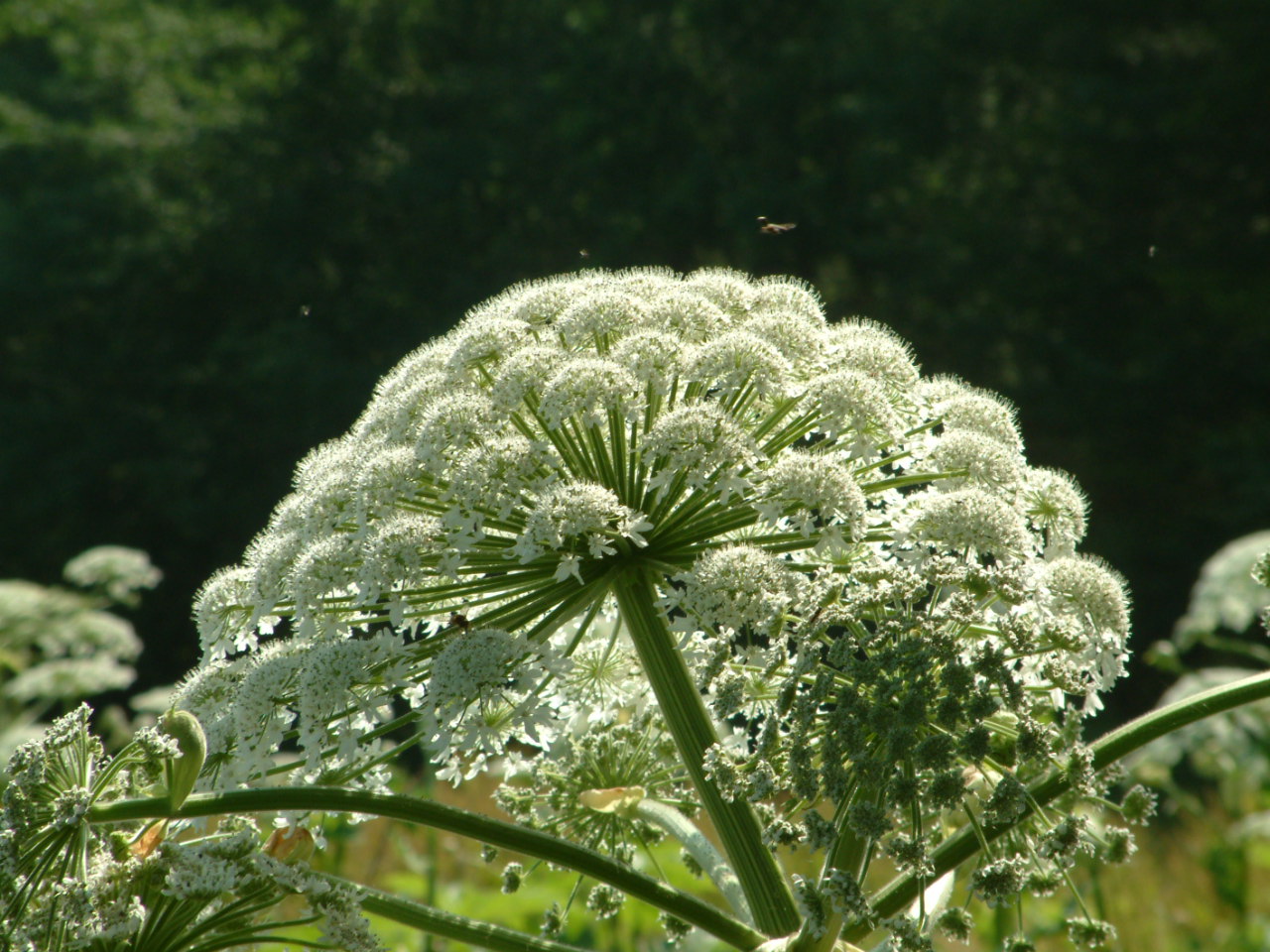